Online Patient Appointment Booking
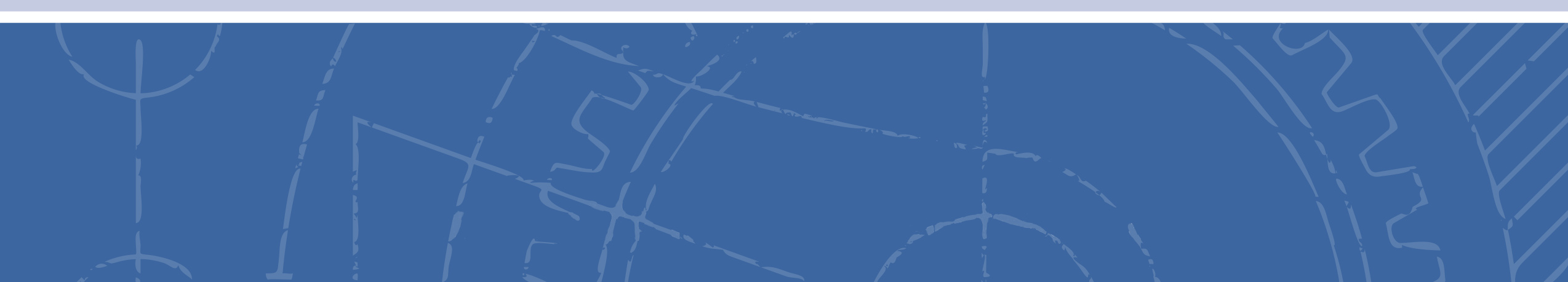 Contact Us: (877) 686-8410 | +1 (416) 479-0839 | Support@blueprintsolutions.us
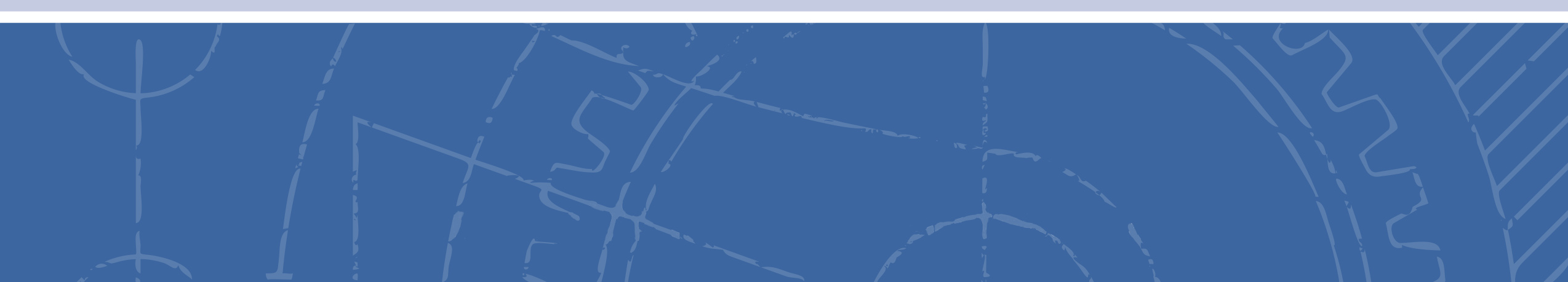